s’initier à une approche réflexive avec le dispositif ARPPEGE
Yann Vacher
PH.D
Université de Corse
vacher@univ-corse.fr
Préalable
Pas une formation mais une « information »

Une approche constructive et non productive : une visée développementale

Une approche humaniste : complexité et éthique de l’autre
vacher@univ-corse.fr
Objectif :

Le développement professionnel par la réflexivité
Des sous objectifs :
- Développer un savoir analyser
- Comprendre sans juger
- Modifier son rapport à sa pratique
10 minutes
Présentation de la stratégie générale de conception du dispositif
vacher@univ-corse.fr
Matrice générale de l’Analyse de pratiques
vacher@univ-corse.fr
10 Phases dans une séance…
vacher@univ-corse.fr
Pour une présentation détaillée voir annexe de l’article http://www.analysedepratique.org/?p=3046
Ou Vacher 2015
vacher@univ-corse.fr
10 Phases dans une séance… 2 étapes de 1h30
centrée sur une construction et une analyse de ses propres propositions, réflexions et compréhensions. Elle permet à travers la variation des formes de groupe et contenu une approche individuelle de décentration proximale.
collective, vise un processus de décentration large. mode de fonctionnement inhabituel (co-construction, présentations de groupe, échanges), facilitée du fait qu’elle succède à la première étape.
Un récit de départ
« Le problème que j’ai, repose sur un constat, un élève de classe de 4ème  (13 ans) présente aux évaluations certificatives des résultats qui ne sont pas en cohérence avec le travail fourni en classe. En effet, lors des séquences de travail accompagnées réalisées en classe avec l’enseignant, l’élève fait preuve de concentration et de pugnacité traduisant une motivation. Les évaluations formatives produites en cours de séance permettent de faire l’hypothèse que ces efforts fournis sont à l’origine de sa réussite et de sa compréhension. Cependant lors des évaluations sommatives et certificatives hebdomadaires, ce même élève n’obtient que de très mauvais résultats. Il ne semble pas s’être préparé et donne même l’impression d’avoir oublié ce qu’il réussissait à faire avant en cours dans la semaine. Je lui demande régulièrement s’il travaille chez lui mais vraisemblablement non. Cet élève est considéré comme « pas travailleur » par mes autres collègues. »
vacher@univ-corse.fr
1er zoom… Provoquer des décalages (phases 2, 4, 5 et 5 bis)
Phase 2 : Je pense qu’il faut rencontrer les parents

Phase 4 : Je pense que les consignes doivent être plus claires sur le travail à la maison

Phase 5/5bis : J’ai évolué parce que j’ai pris en compte des éléments didactiques liés à ma compréhension des enjeux de l’enseignante
vacher@univ-corse.fr
Accepter de se déplacer

Mais sécuriser (individuel, non partagé)
7-8 minutes
2nd zoom… neutraliser ses questions pour aller vers le non jugement phase 3
Du jugement : As-tu rencontré les parents, c’est important ?

Au conseil implicite : Quelles sont les consignes que l’élève a pour travailler à la maison ?

A la	porte ouverte : Sur quoi se base le travail de l’élève à la maison ?
Être à l’écoute de l’autre sans que ses propres représentations ne contraignent sa compréhension et la parole de l’autre.

Animateur garant de la sécurité
vacher@univ-corse.fr
7-8 minute
Manque de suivi et de motivation à la maison
« Remédiation » terme proposé par l’animateur
Manque de travail
Plus de travail à la maison
Situation initiale :
Participation positive en cours mais échec à l’évaluation
P2 bilan général en fin de séance
Mini contrôle
échec
Ou = divergence P1-P2
Un cours de préparation pour réussir l’évaluation
3ème zoom…La coconstruction phase 6 et 7
vacher@univ-corse.fr
Extrait de Vacher 2015
3ème zoom…La coconstruction phase 6 et 7
En 4ème test hebdomadaires
En 5ème travail supplémentaire
Abandon du soutien de l’Institution
Complémentarité de contenu maison/classe
groupe
Remise en cause autorité du professeur
Constat de départ :
Manque de travail personnel à la maison
Effet miroir
Réunion parents/ professeurs renforce l’hypothèse
Différence de comportement maison/ classe et des résultats qui en découlent
vacher@univ-corse.fr
Groupe classe
Modèle de l’élève en rupture
élève – élève                                enseignant
Défaut d’autorité
Echec scolaire
Elève en rupture
Défaut d’autorité
Exclusion
Influences culturelles
Suivi social
Défaut d’autorité
Difficultés linguistiques
Collège  	          prof –équipe                    CPE
Falep, éducateur, assistante sociale  dispositifs d’aide
INSTITUTIONS
Situation 
familiale
vacher@univ-corse.fr
Vigilances :déstabilisation, implique une animation sécurisée donc une formation  au dispositif
Variations :utiliser le contenu des phases pour d’autres formations, systématiser grille méta…
vacher@univ-corse.fr
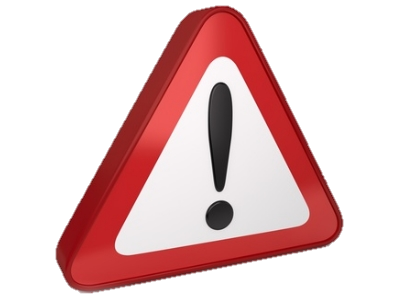 Résultats de recherche :

Du chronologique au systémique
De la monoréférence au multiréférentiel
Du réactif autocentré au réflexif empathique
De la piste d’action à la compréhension
Du rapport chargé affectivement à la prise de distance
Pour aller plus loin